Frauengesundheit im digitalen Zeitalter: Wie Technologie den Kampf gegen Brustkrebs unterstützt
Hanna Hübner & Daniel Stromer
03.05.2024
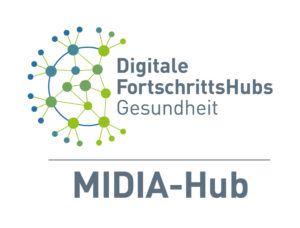 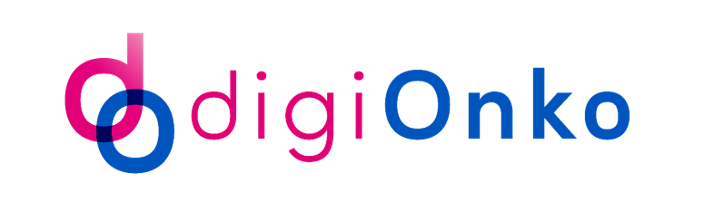 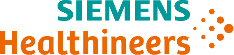 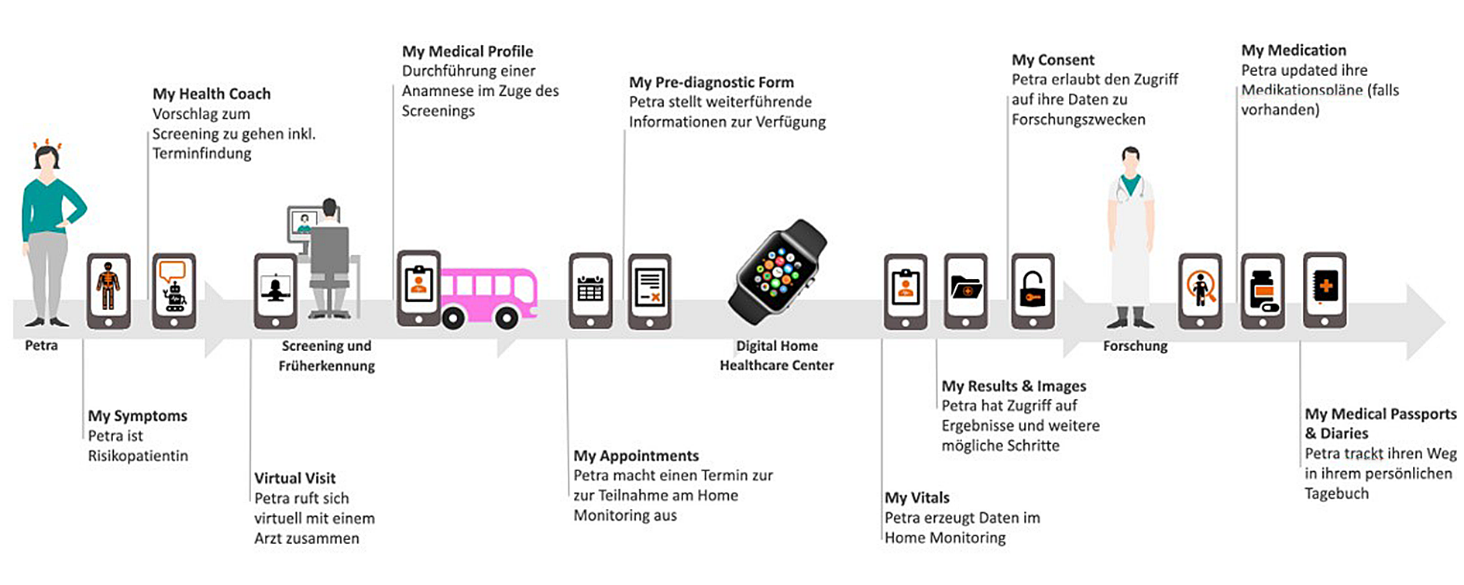 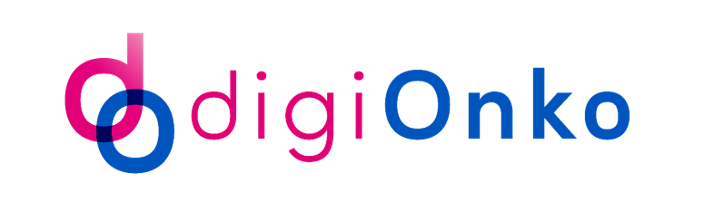 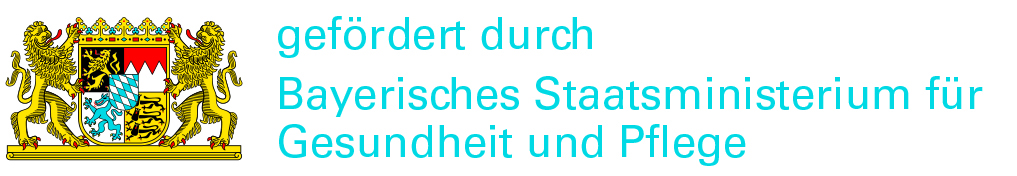 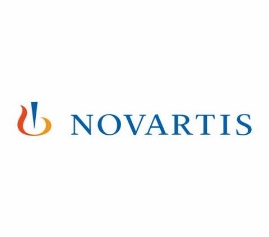 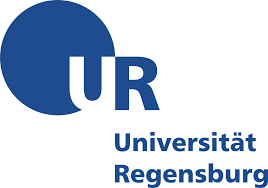 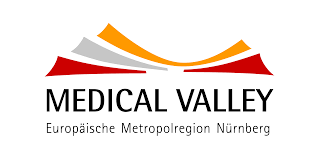 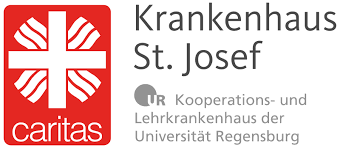 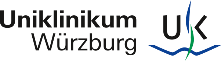 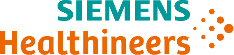 2
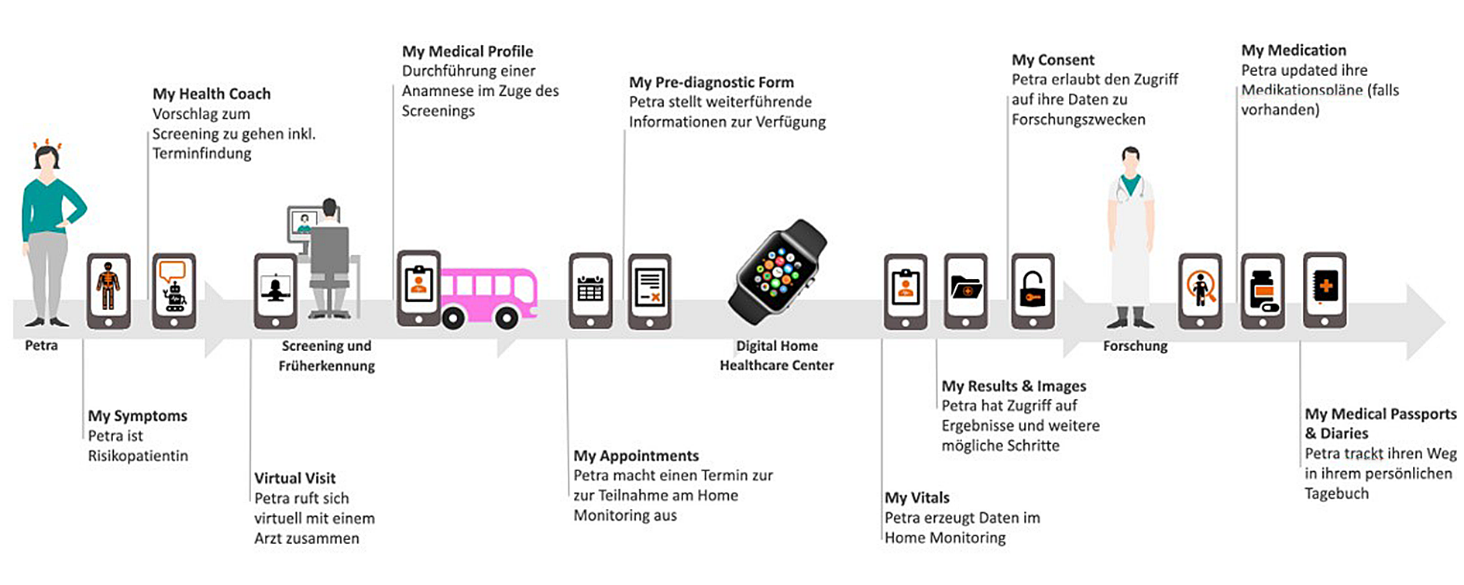 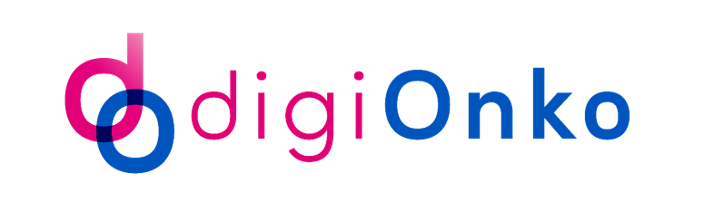 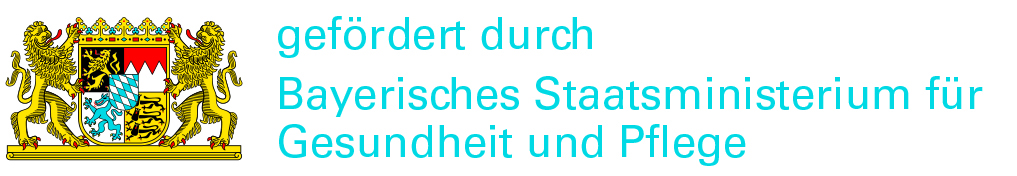 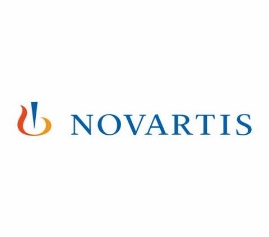 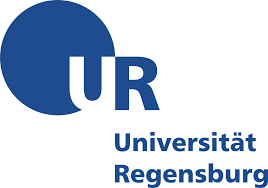 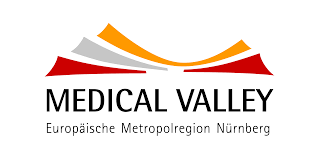 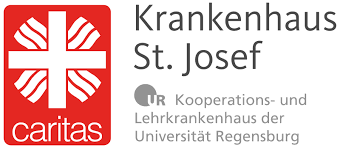 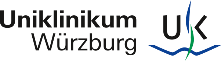 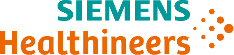 3
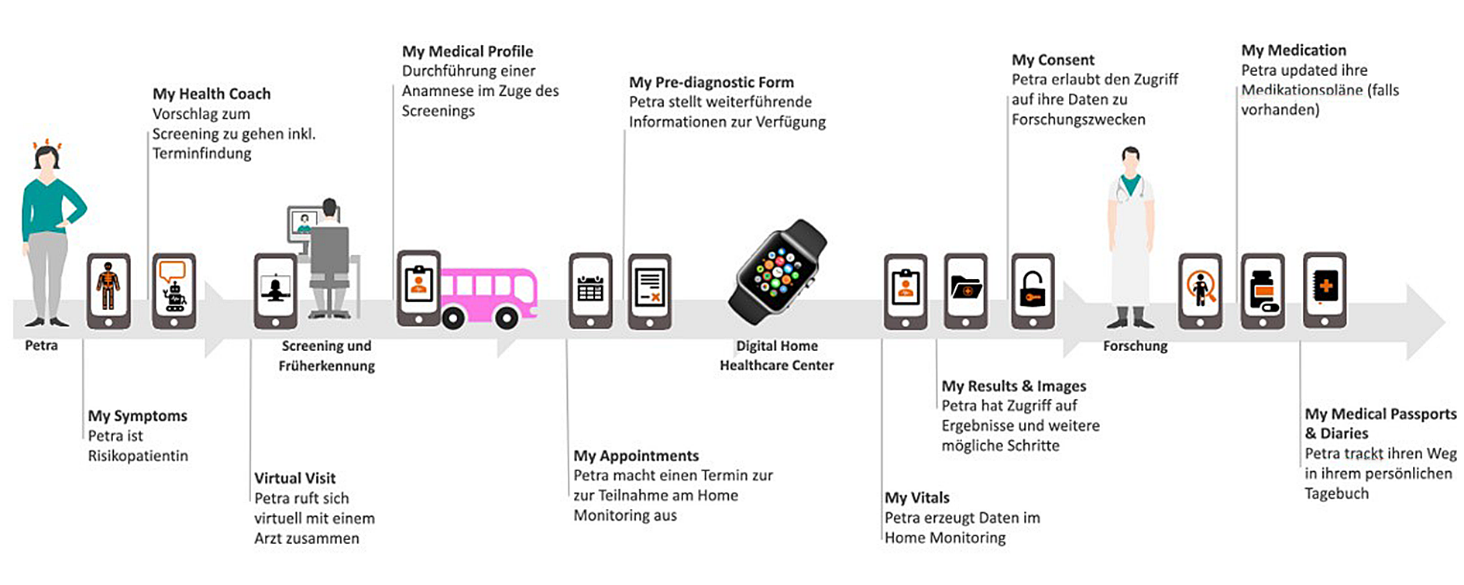 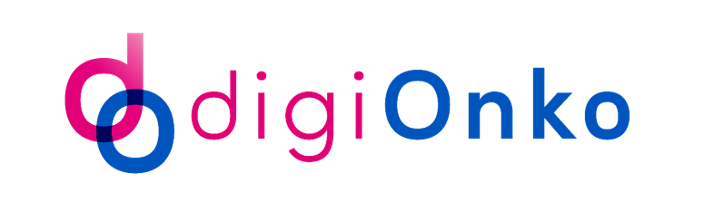 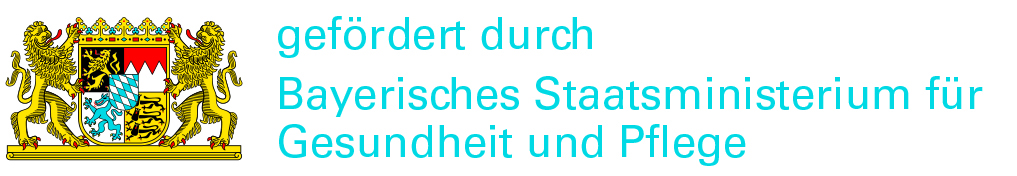 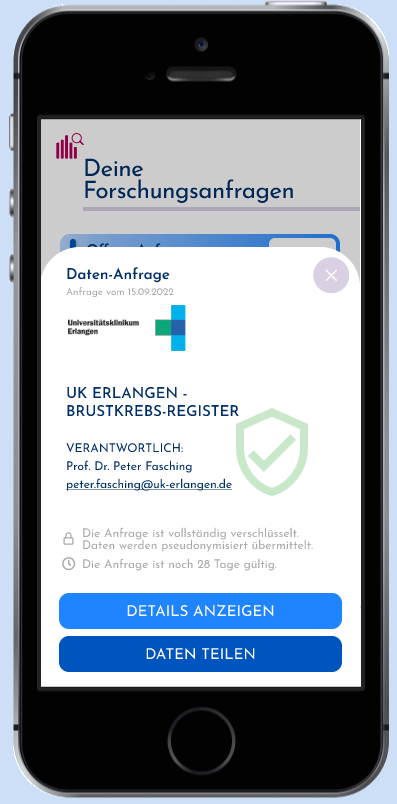 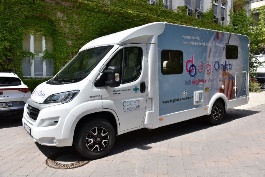 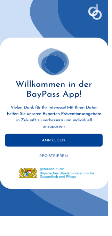 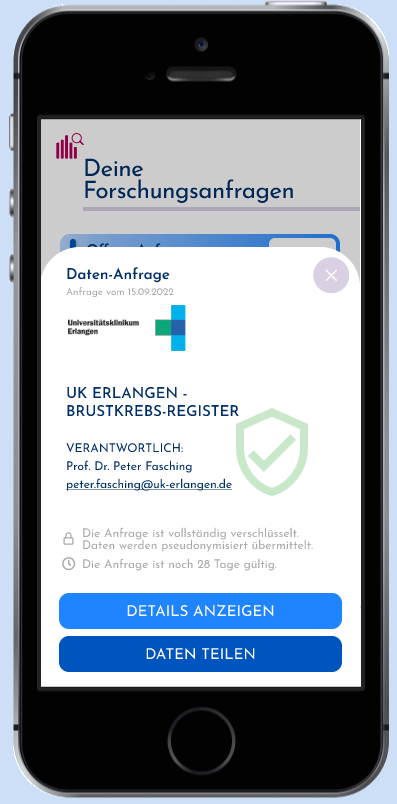 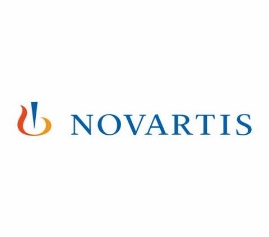 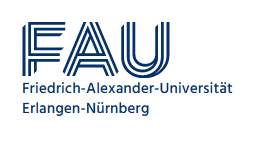 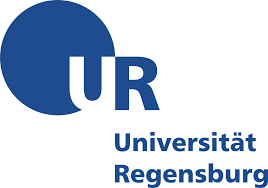 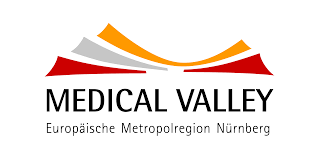 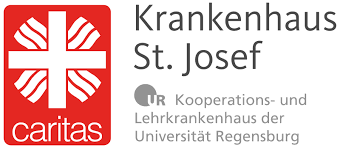 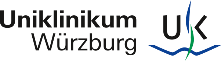 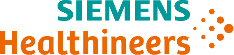 4
DigiOnko	Präventionsmobil
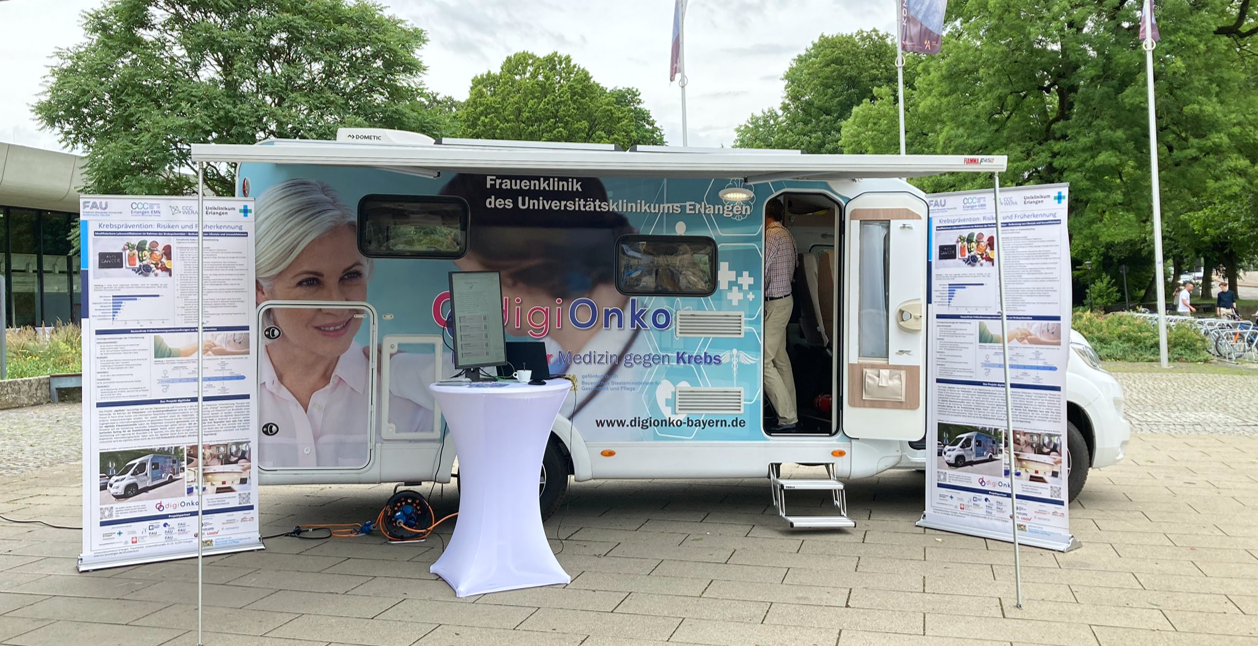 5
DigiOnko	Präventionsmobil
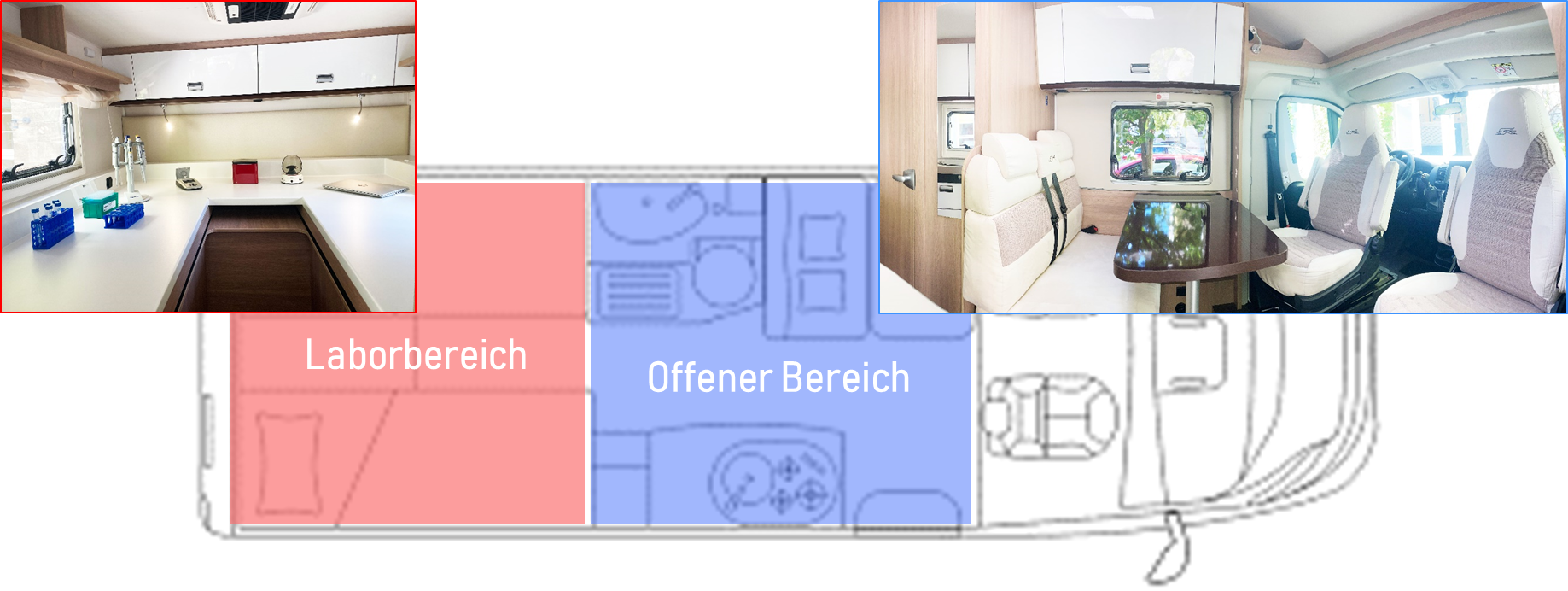 6
DigiOnko	Präventionsmobil
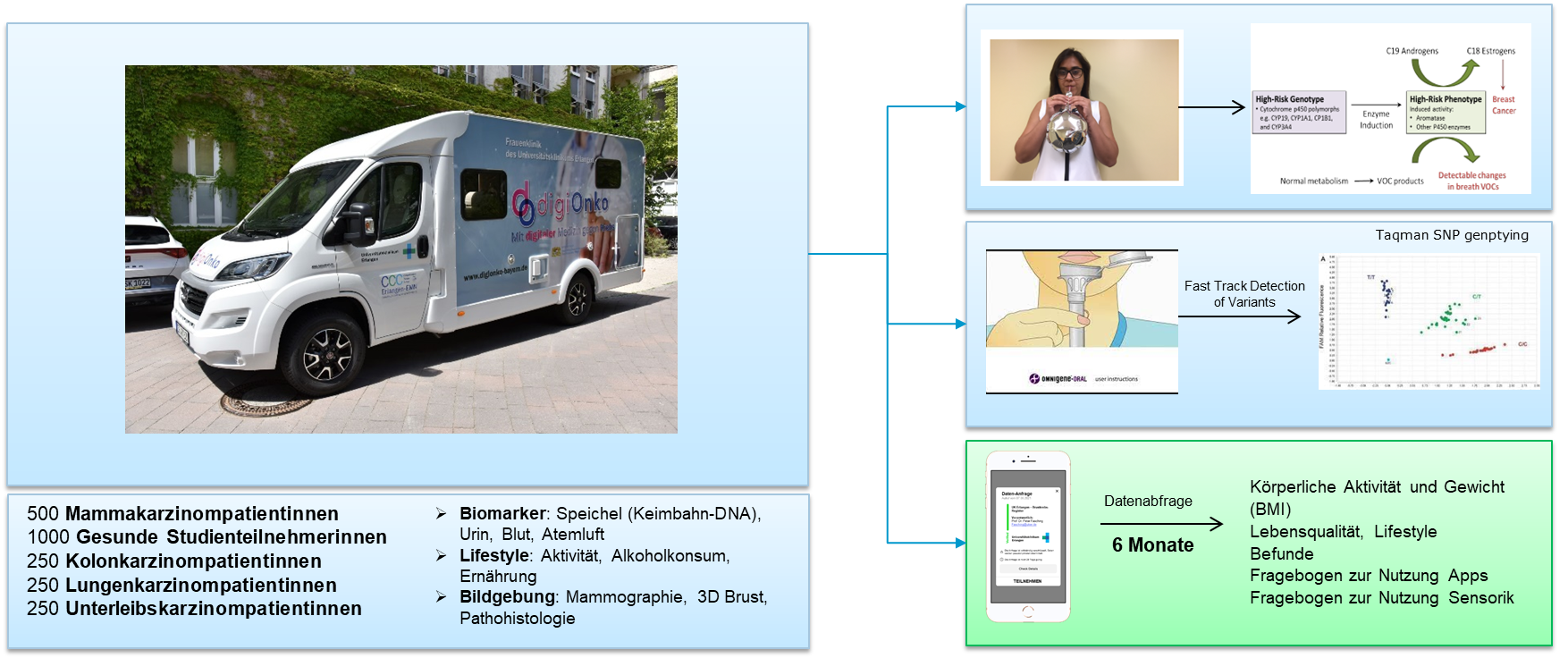 +
Lifestyle Risikofaktoren
7
DigiOnko	Präventionsmobil
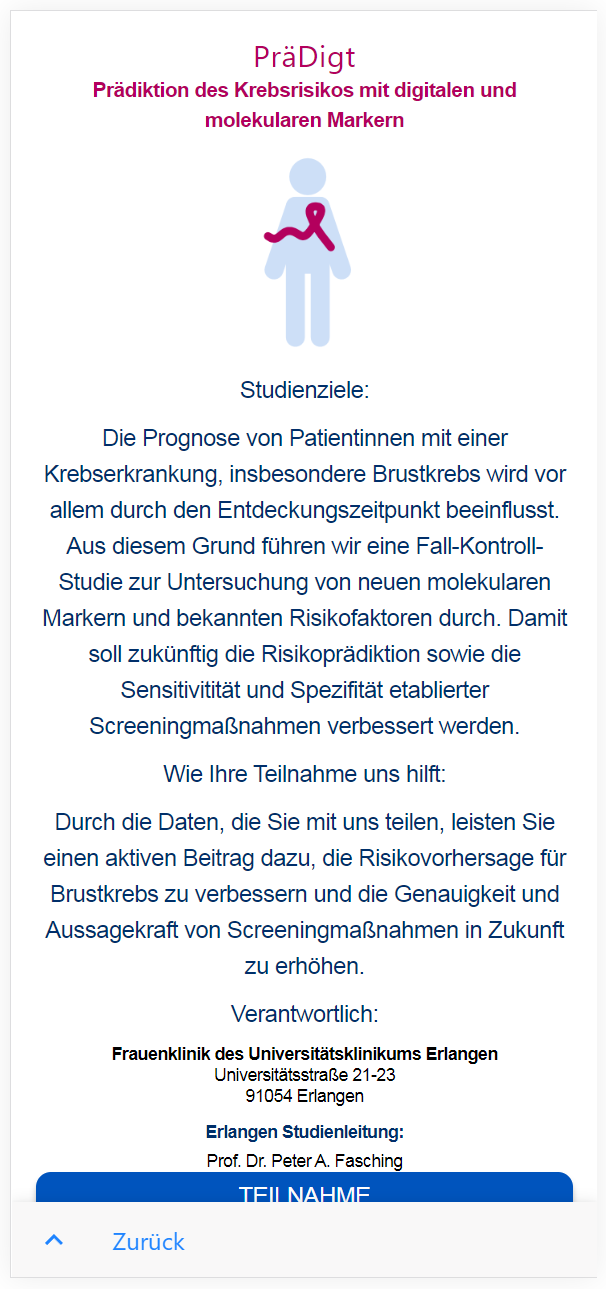 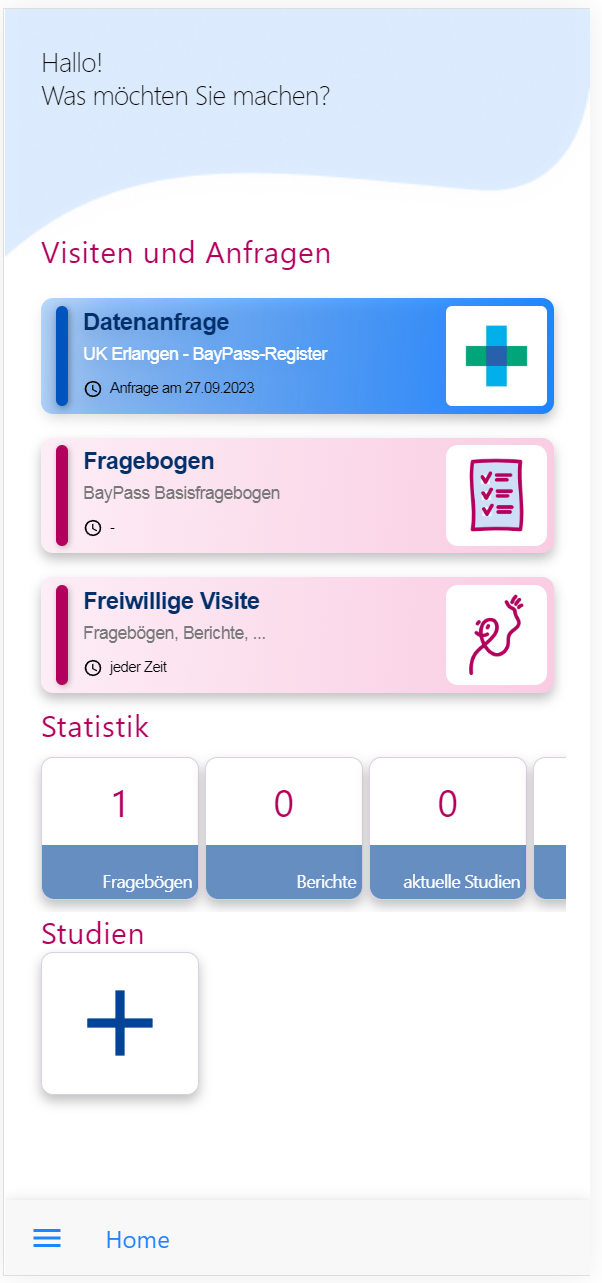 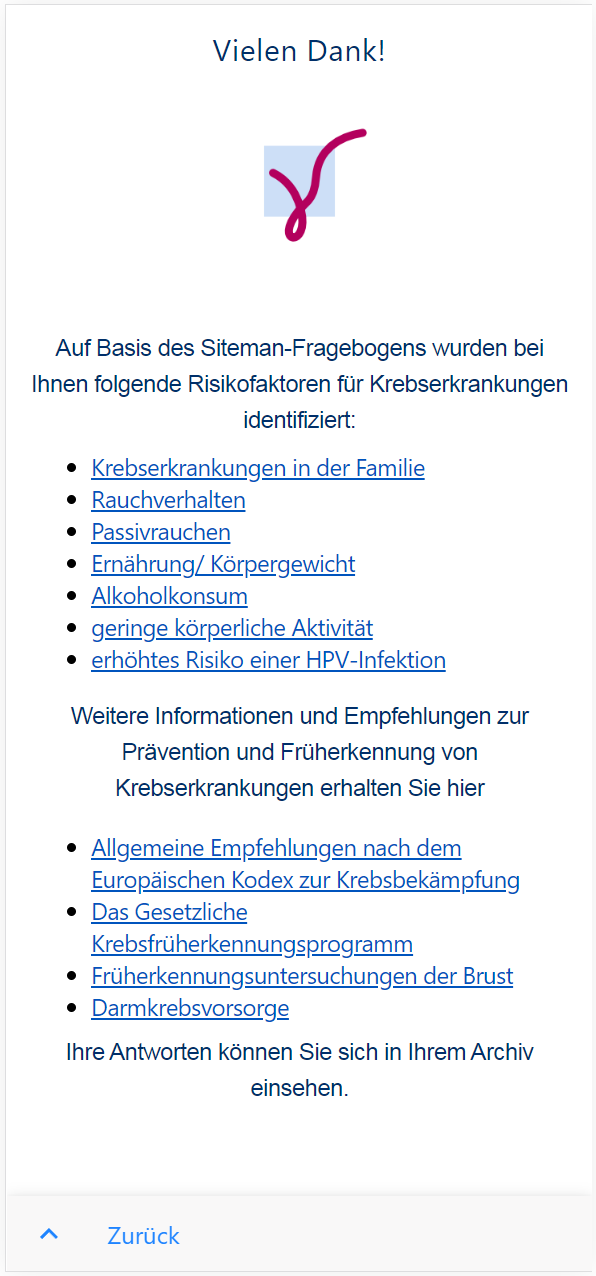 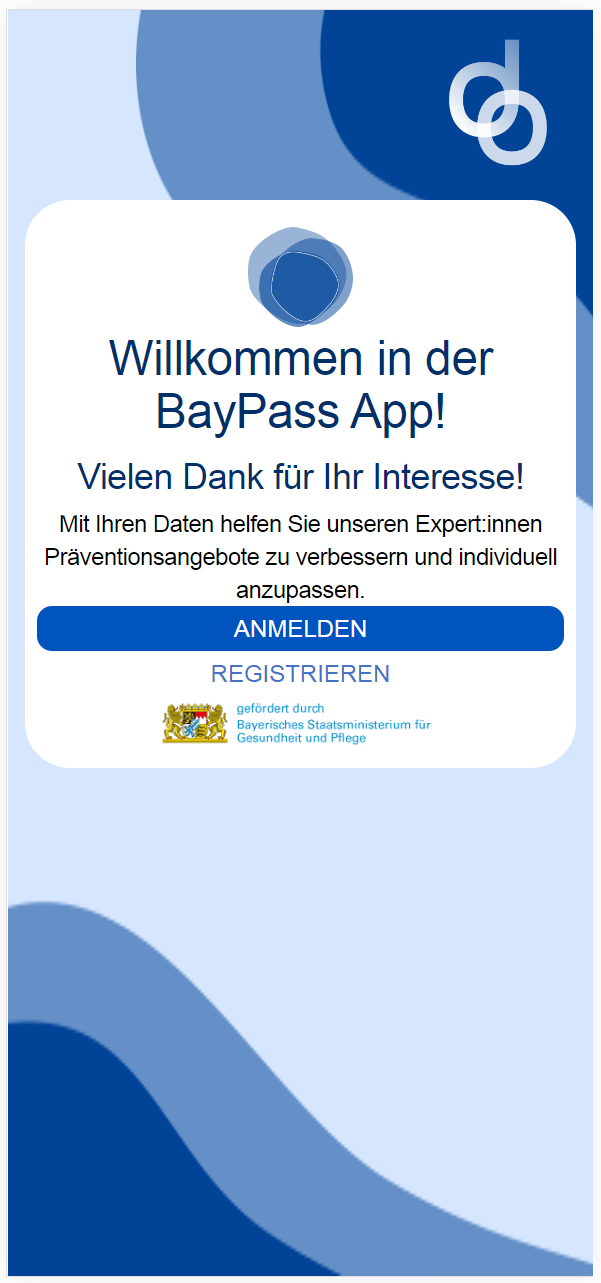 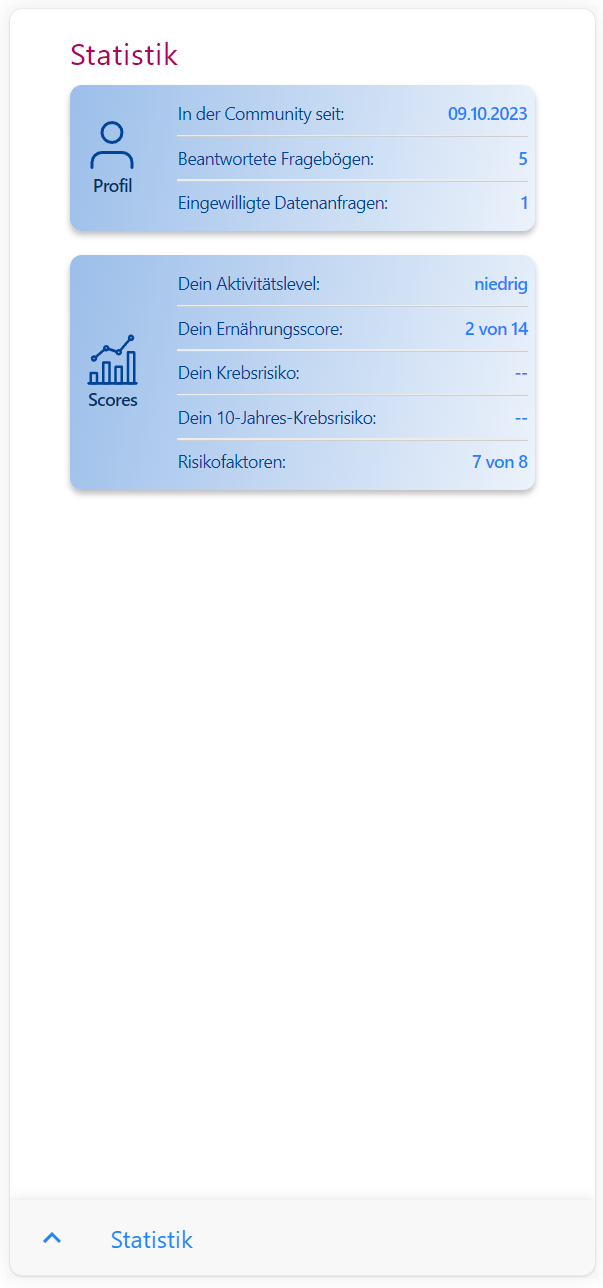 Ergebnisse 
Bioproben
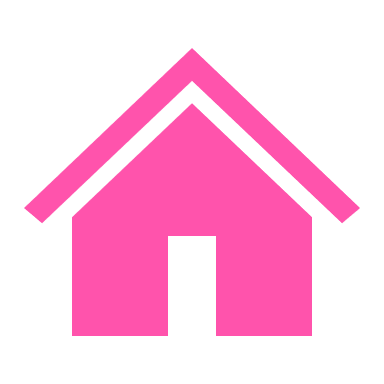 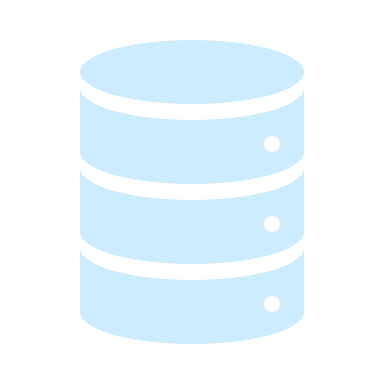 Ergebnisse 
Risikofragebogen
Individuelles
Krebsrisiko
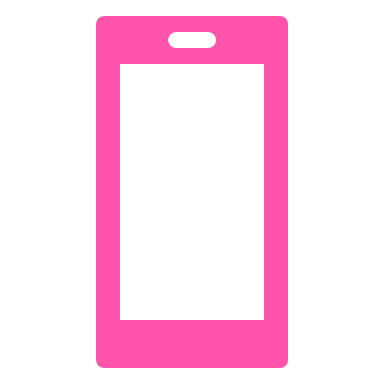 8
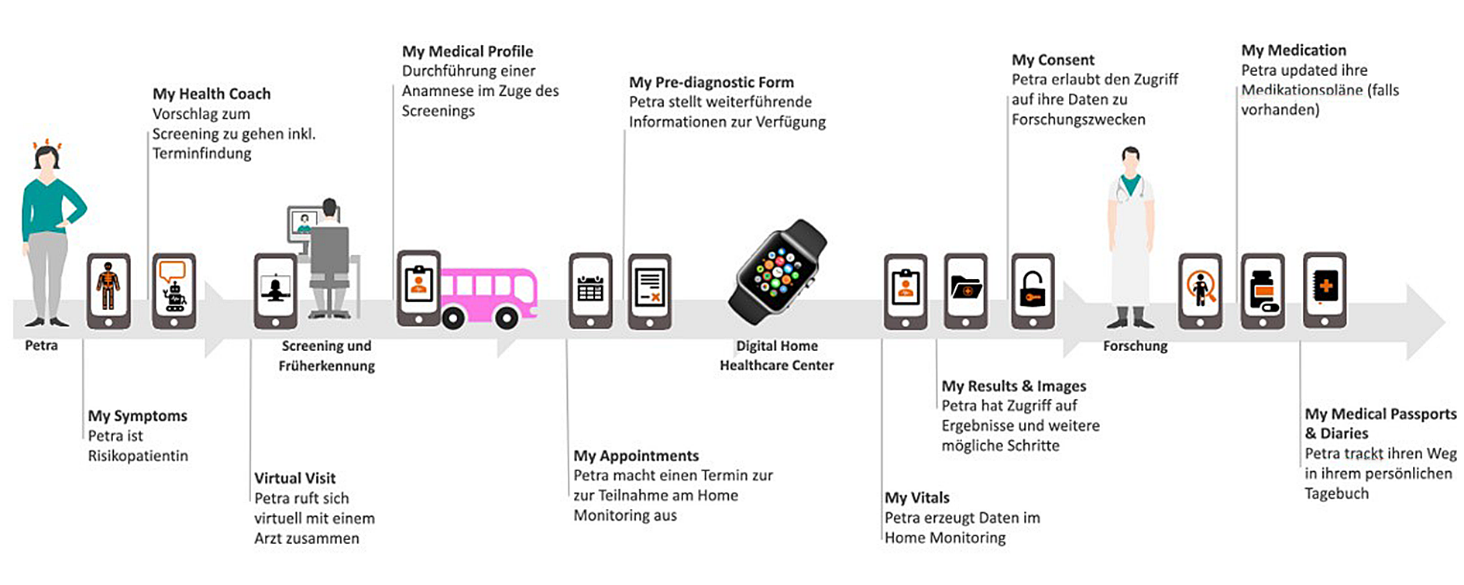 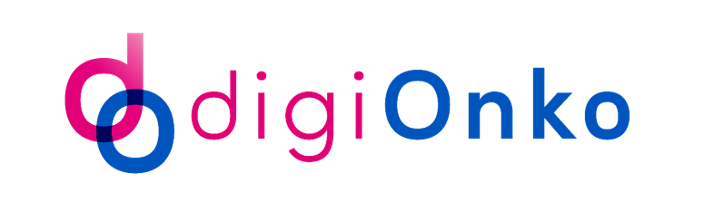 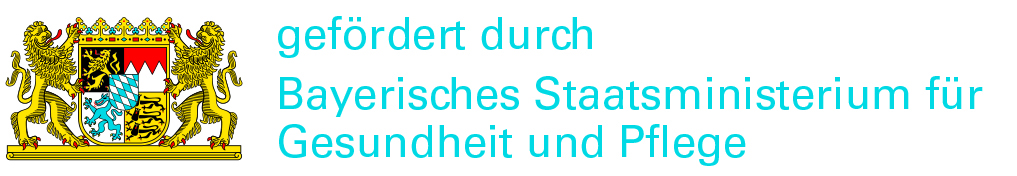 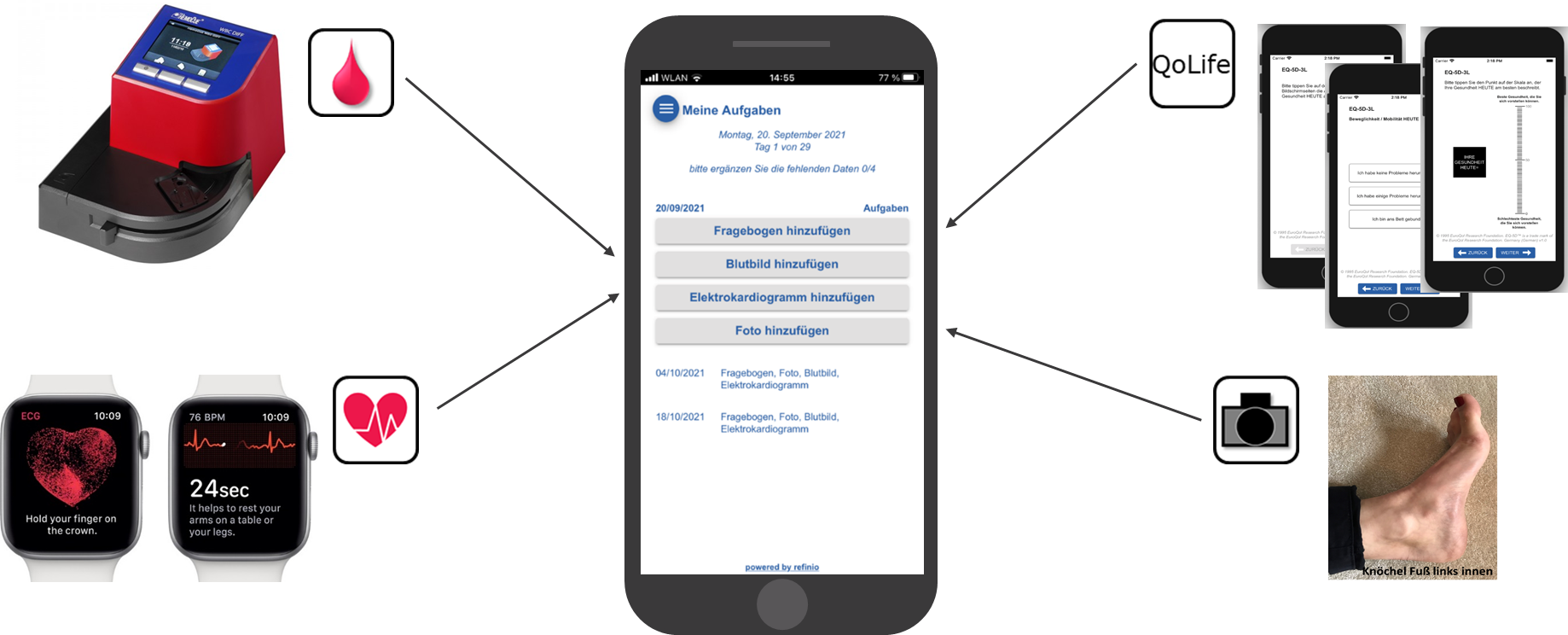 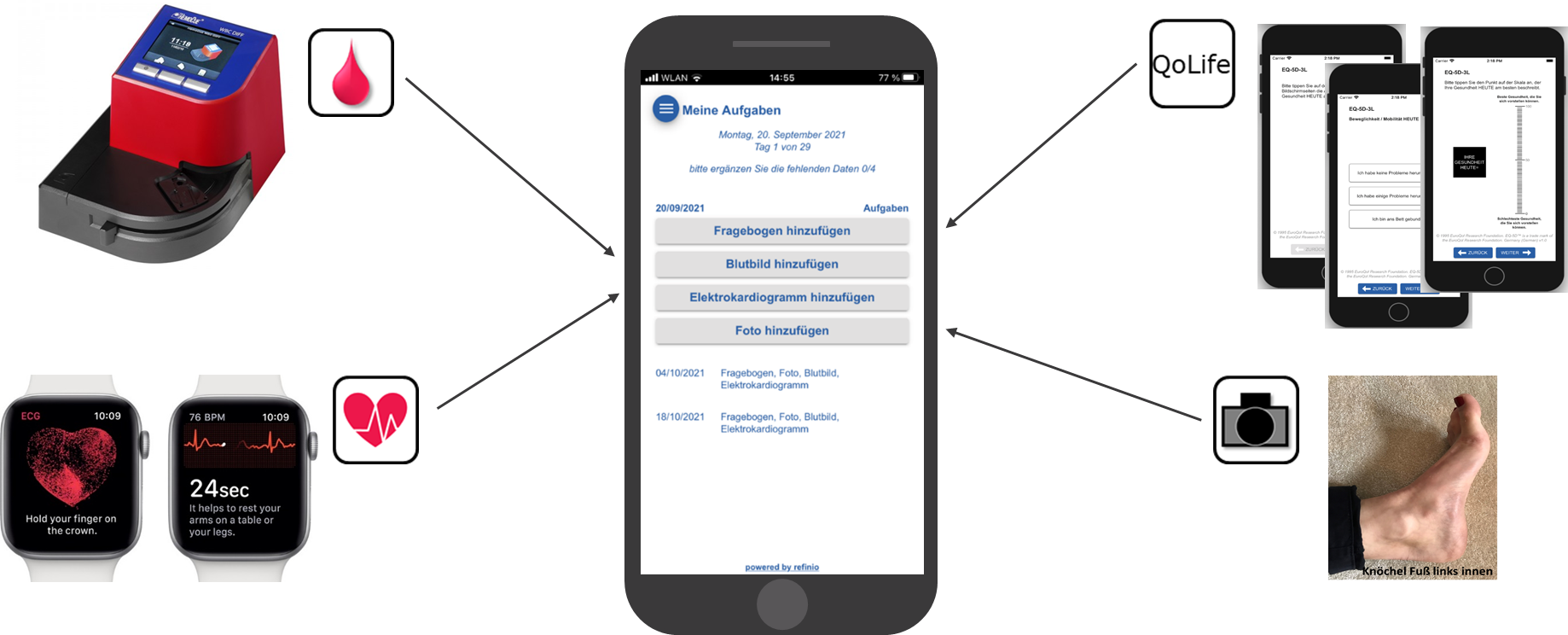 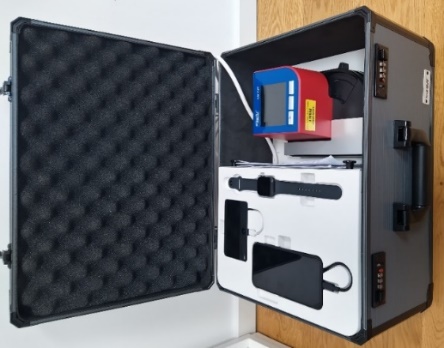 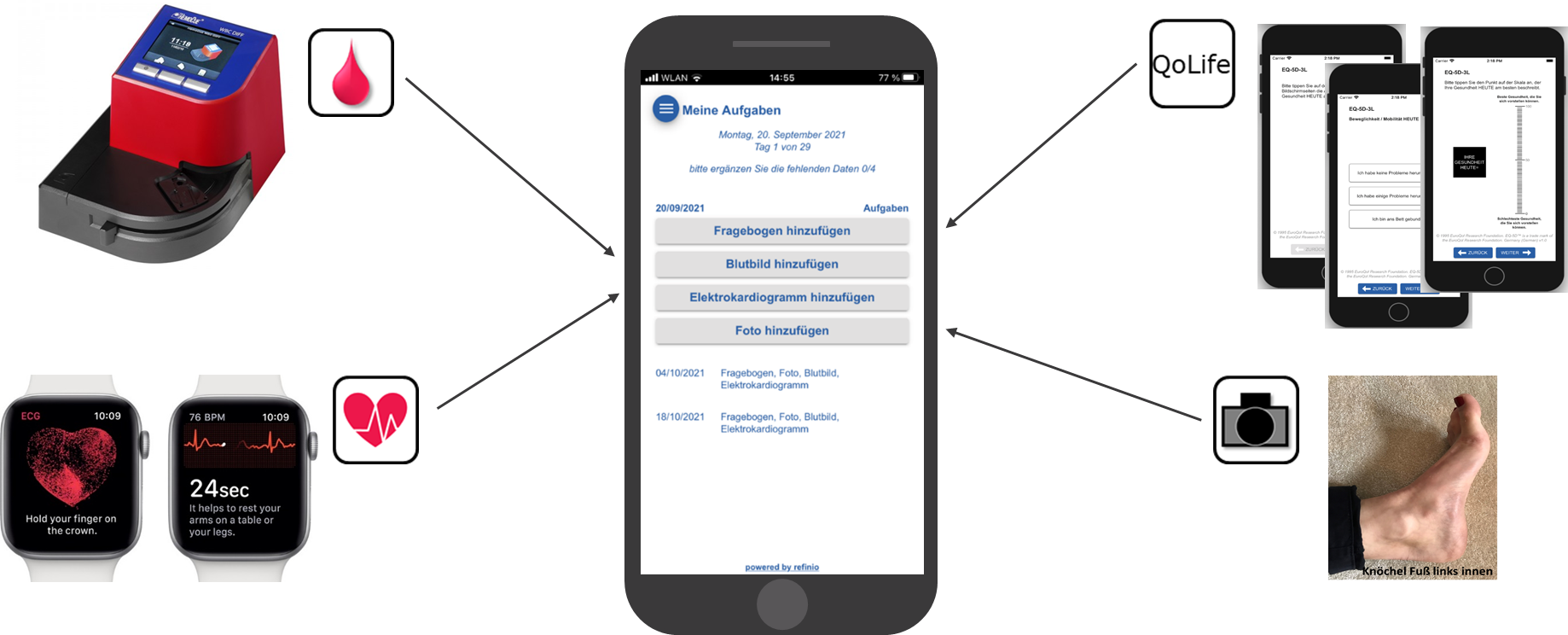 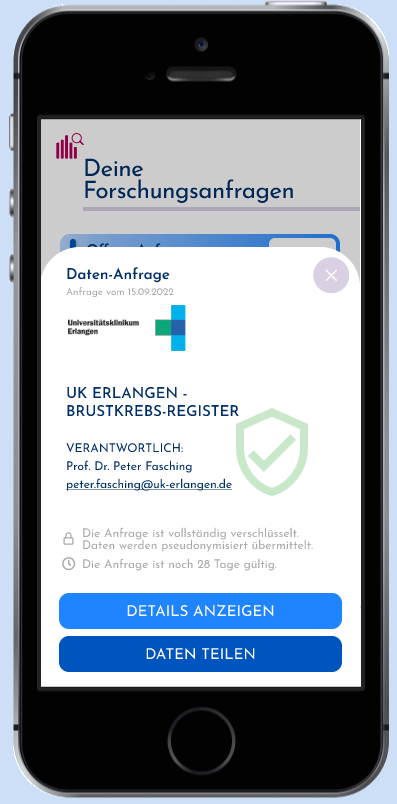 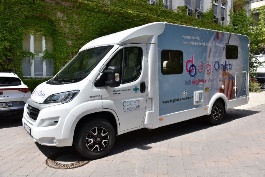 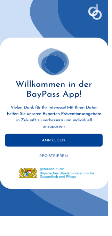 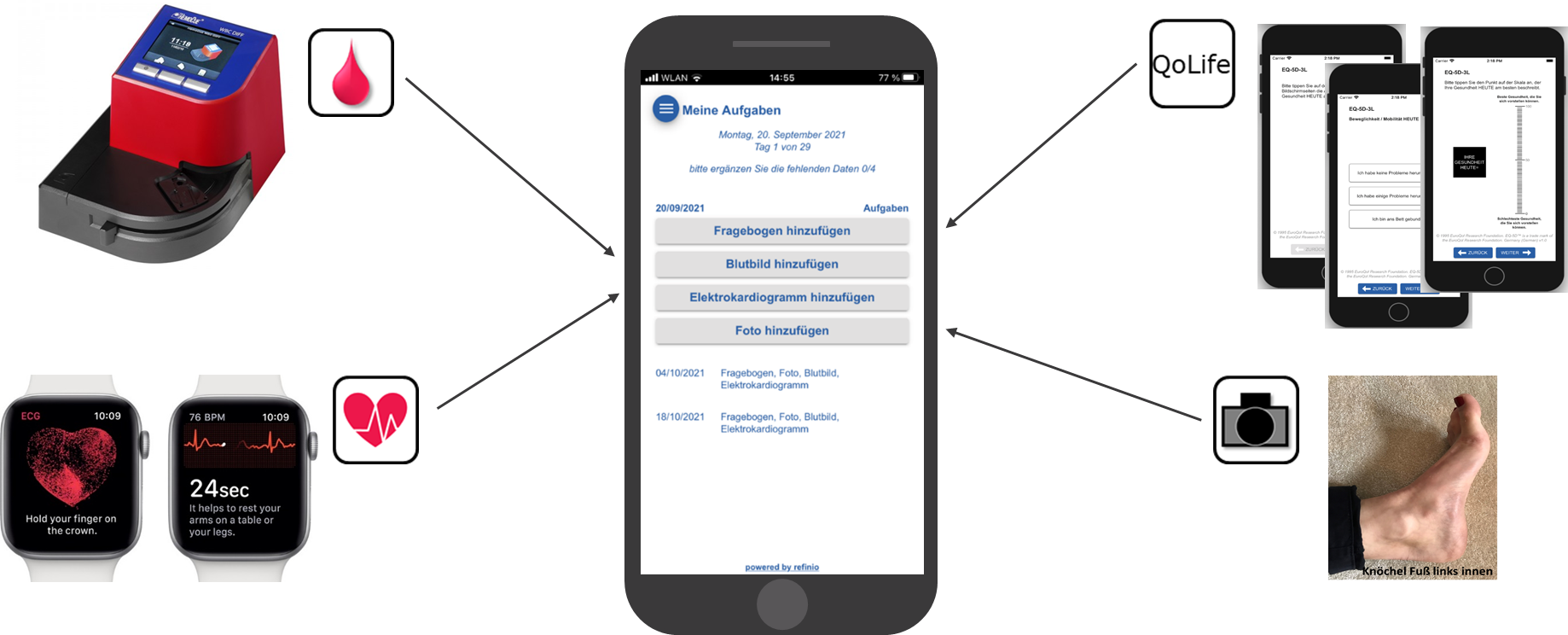 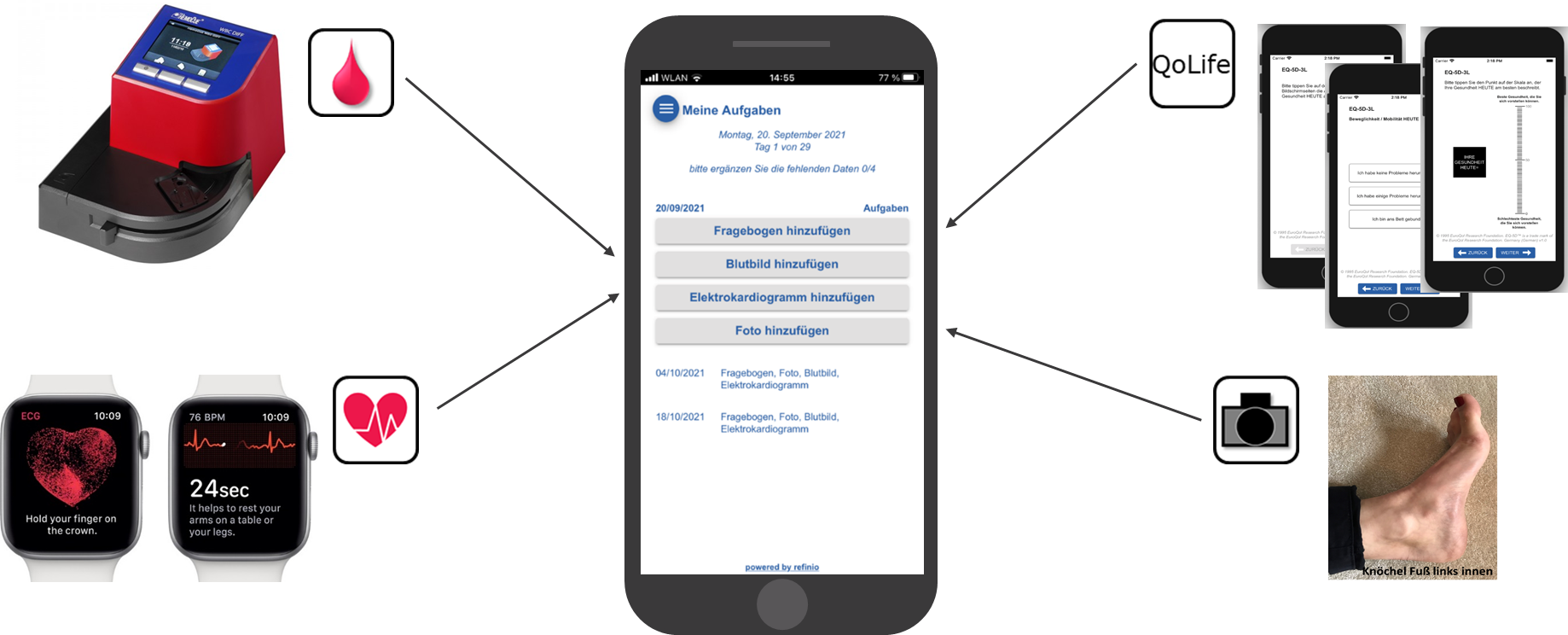 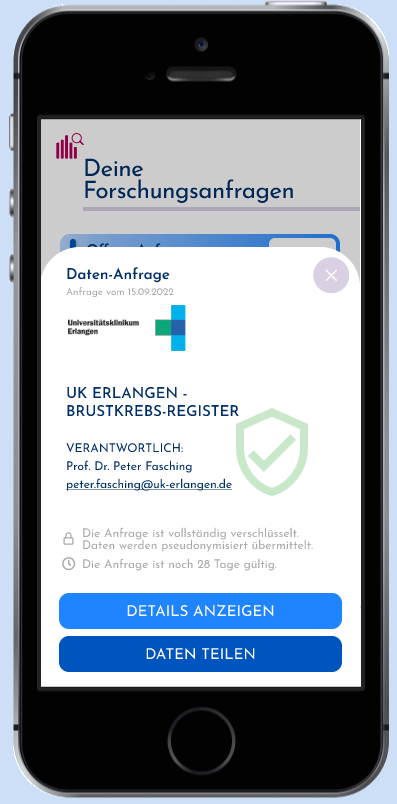 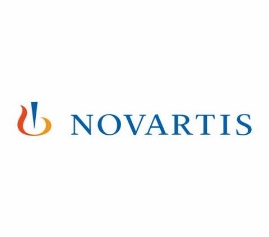 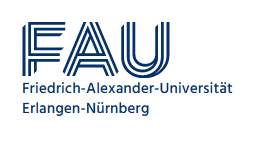 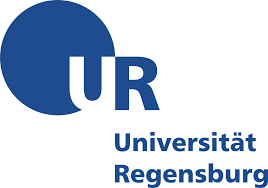 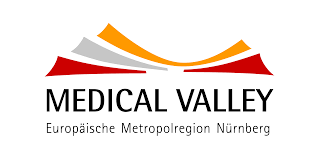 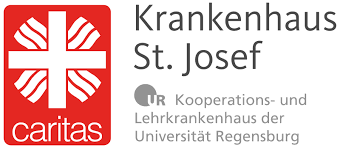 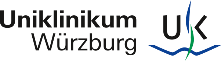 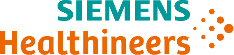 9
DigiOnko	Digital Home Healthcare Center
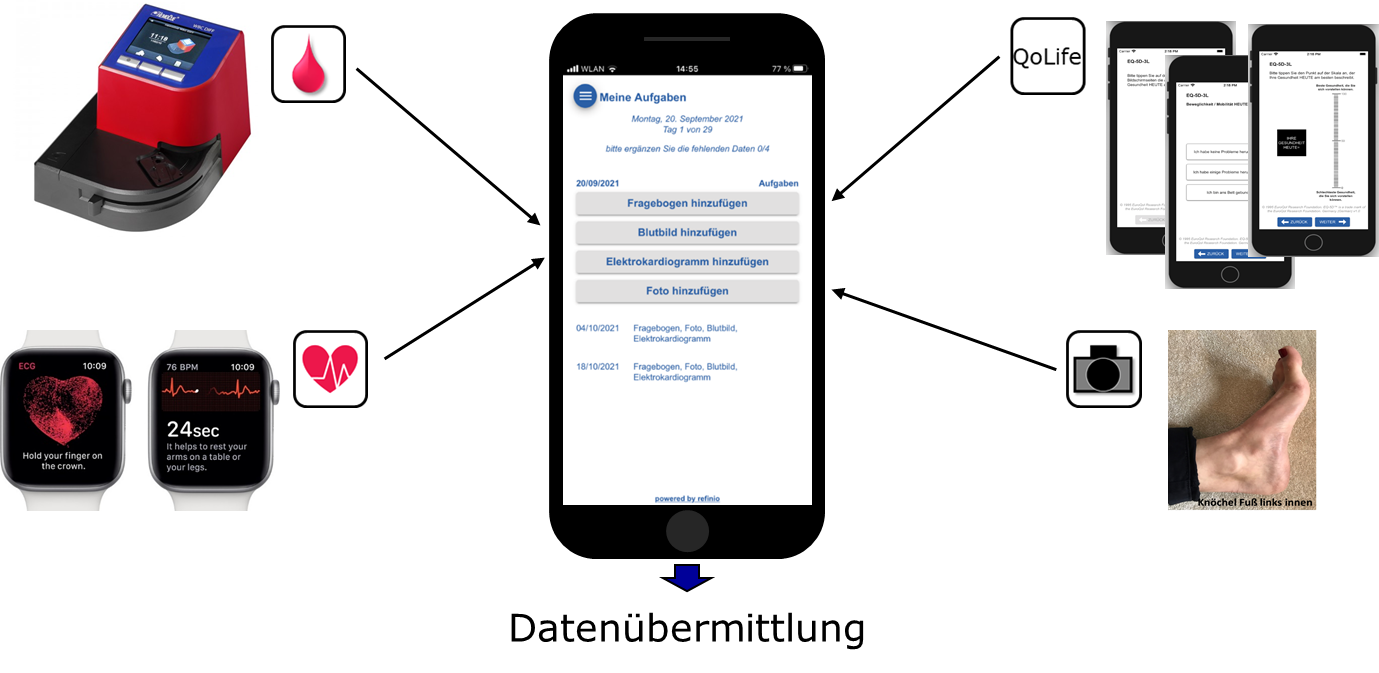 10
DigiOnko	Digital Home Healthcare Center
11
DigiOnko	Digital Home Healthcare Center
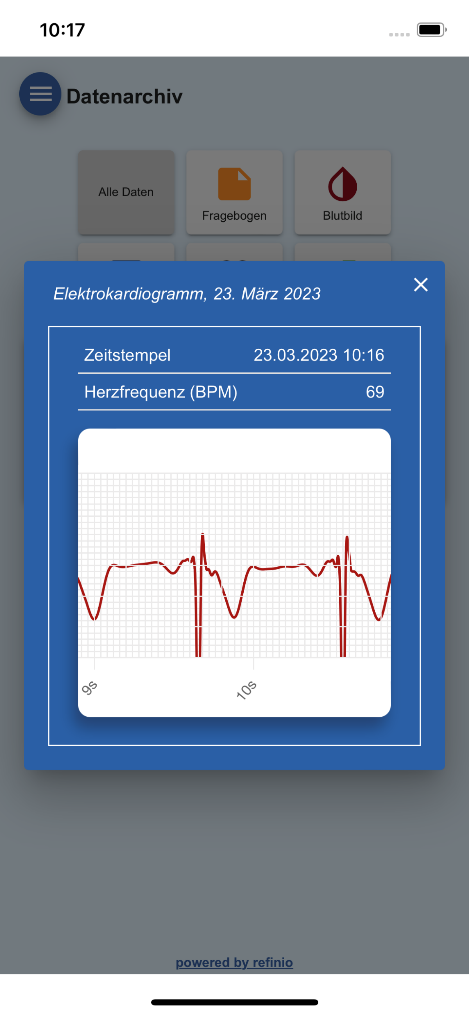 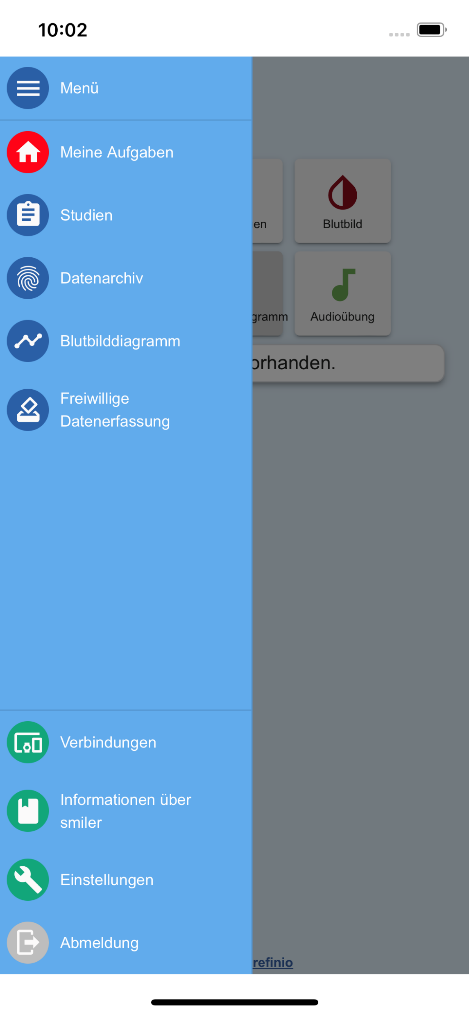 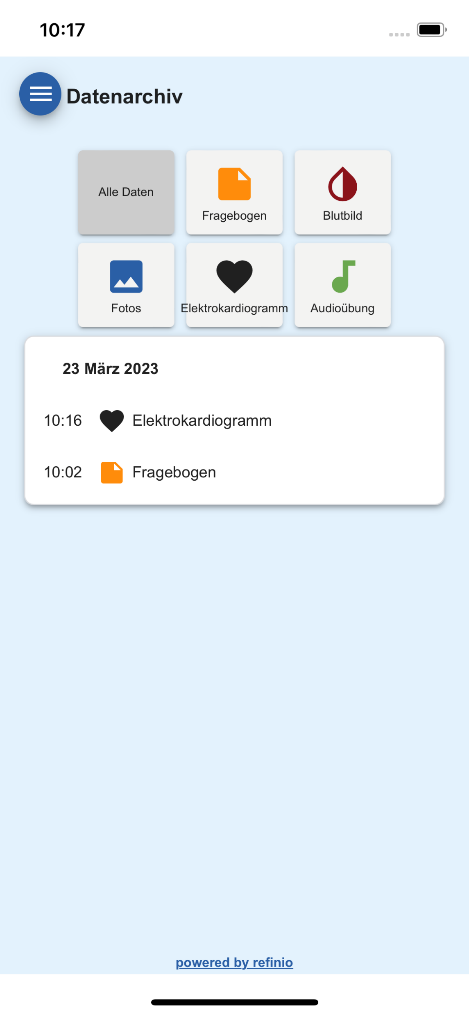 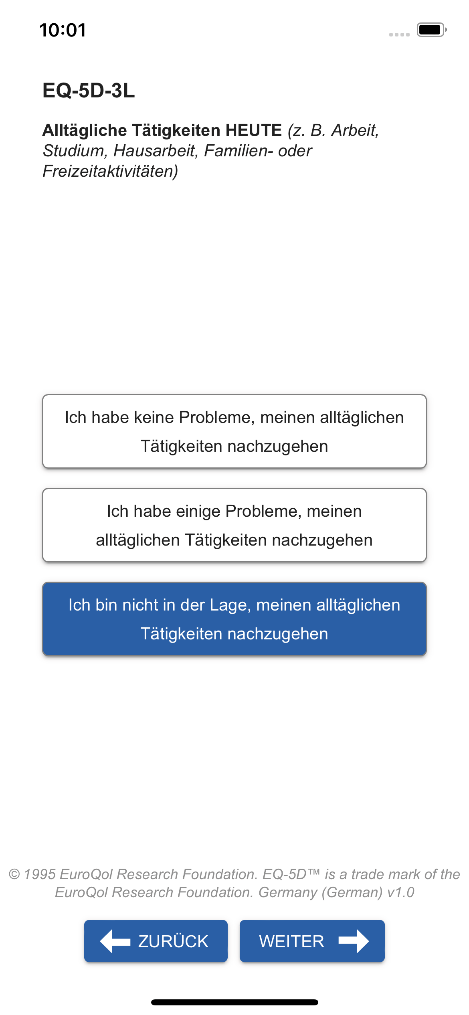 12
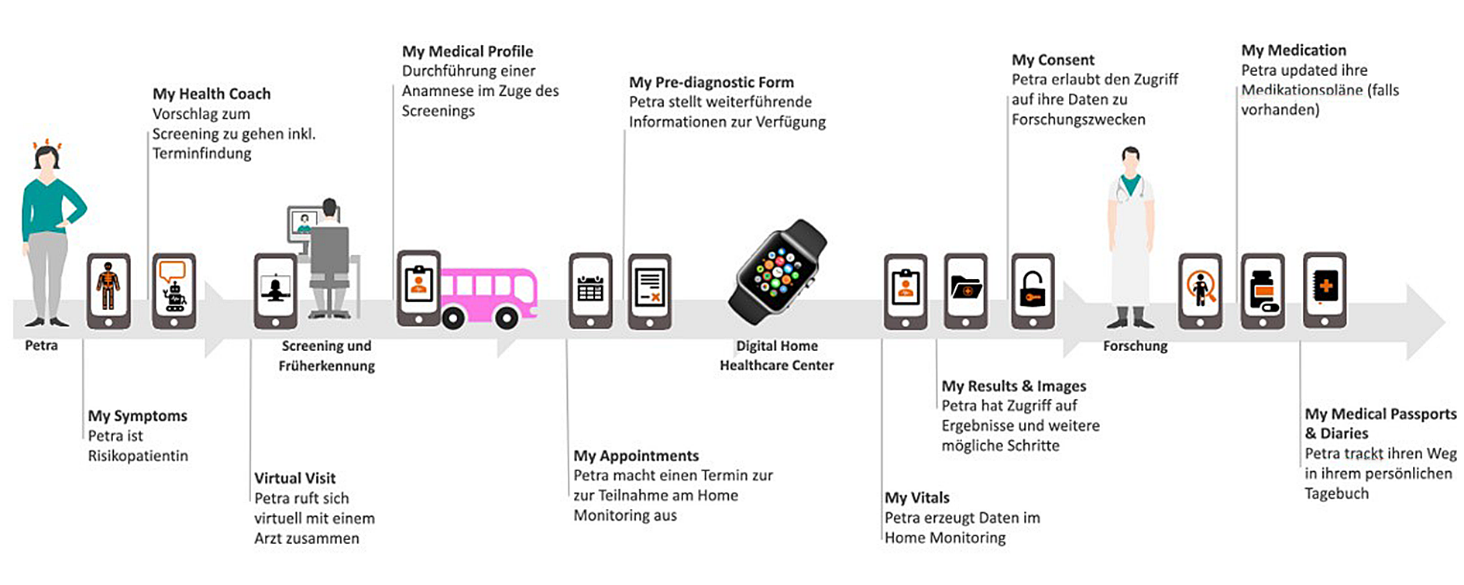 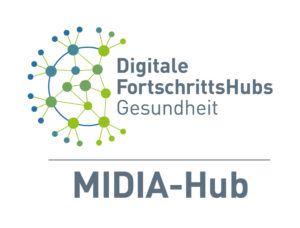 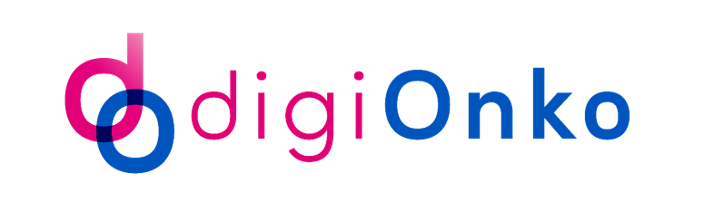 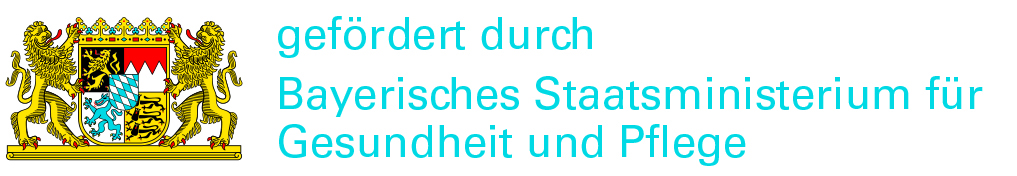 Patienten- und Ärzteportal
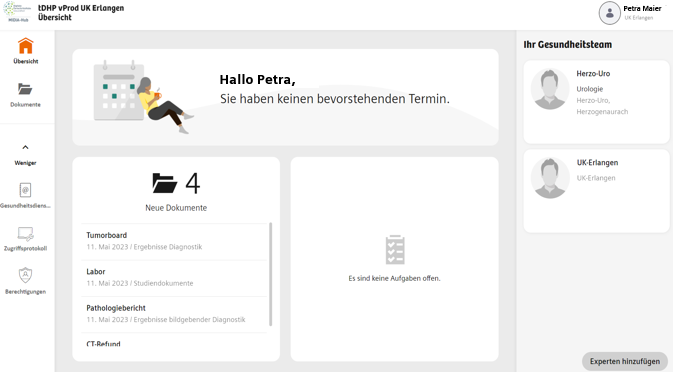 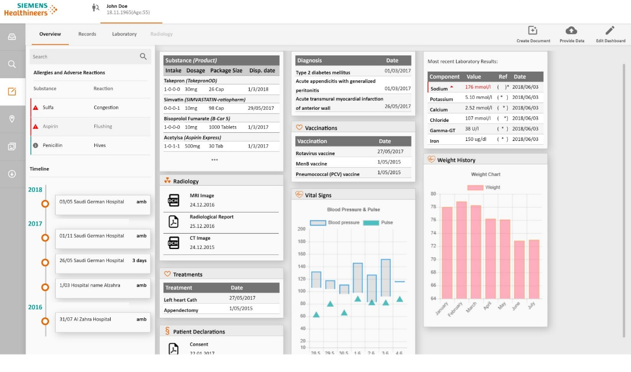 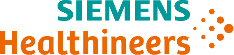 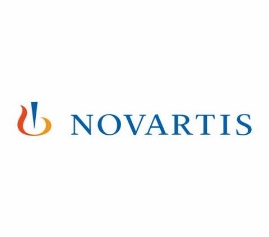 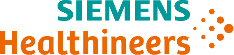 13
Datenbereitstellung
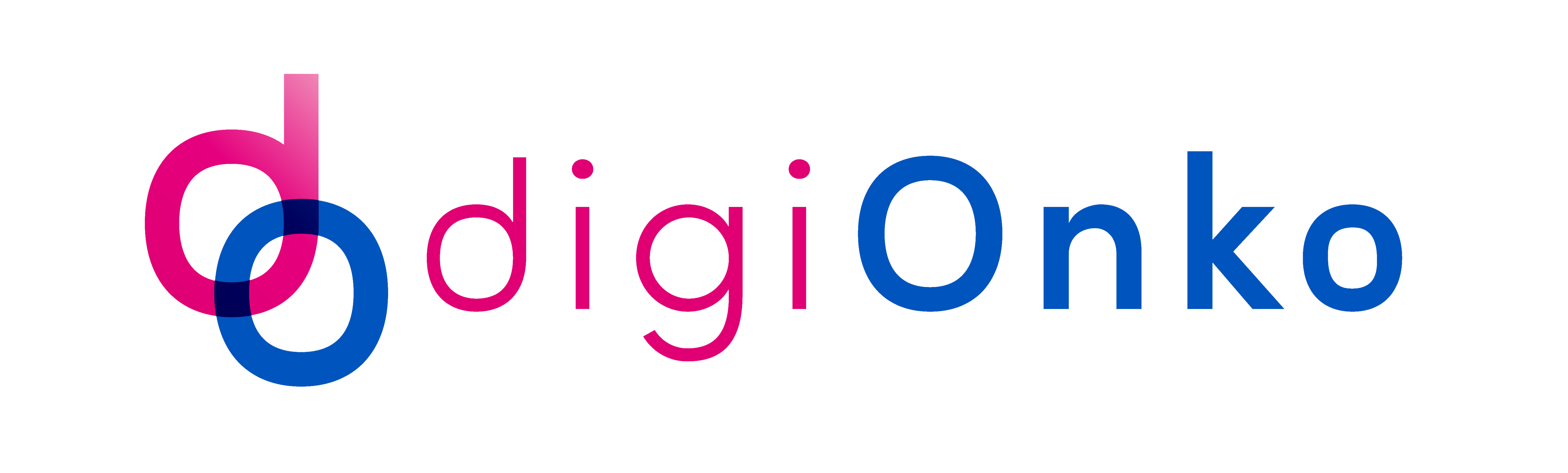 Krankenversorgung und Wissenschaft
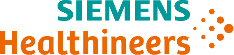 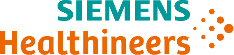 FORSCHUNG
Siemens Healthineers Portal
Siemens Healthineers tdhp connect
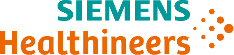 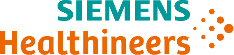 Middleware
Siemens Healthineers Adaptor
(tdhp connector UK Erlangen)
Siemens Healthineers Adaptor 
(tdhp connector)
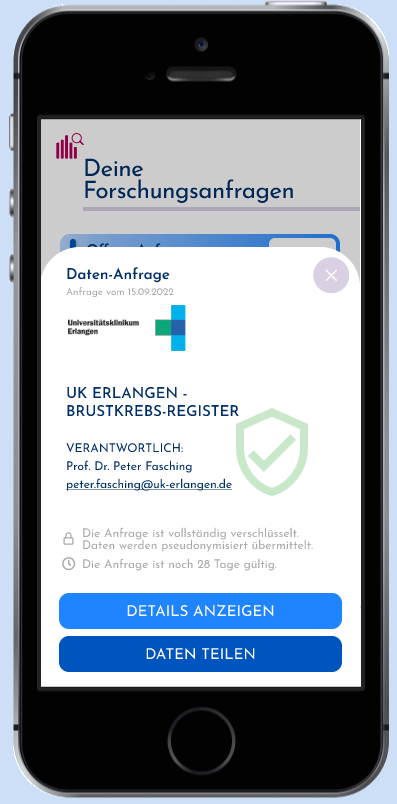 Middleware (ext. Dienstleister)
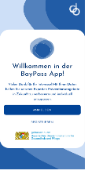 System
Siemens Healthineers
Wearables
Fragebögen
System
FAU-KI
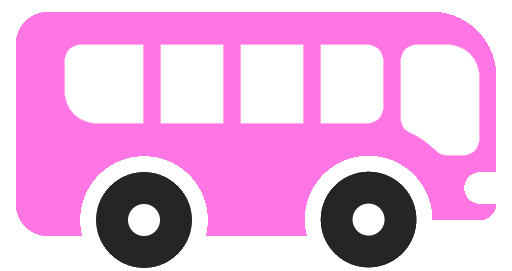 PatientInnen
Netzwerk
Chat
EKG
LifeQ
Leuko-zyten
3-D Daten
VERSORGUNG
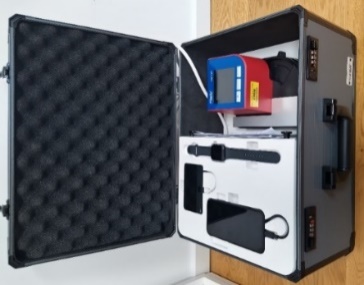 Genomics
Atemprobe
Urinprobe
Mikrobiom
Risikofaktoren
Ggf. weitere Datenquellen
SpO2
Video
Neben-wirkungen
BayPass App
Präv. App
SleepQ
Klinische Standorte (z.B. Erlangen, Regensburg, Würzburg, Bamberg)
Aktivitäts-muster
DHHC
[Speaker Notes: - die Refinio App leitet die persönlichen Parameter (Name, Geburtsdatum, …) an die tdhp weiter
 - bereits in der tdhp registrierte Patientinnen werden in der tdhp mit den Refinio App Benutzern gematcht]
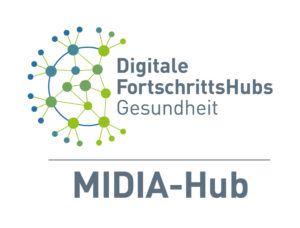 Aufbau einer interoperablen Vernetzungsinfrastruktur für Kliniken, Praxen und Früherkennungseinrichtungen
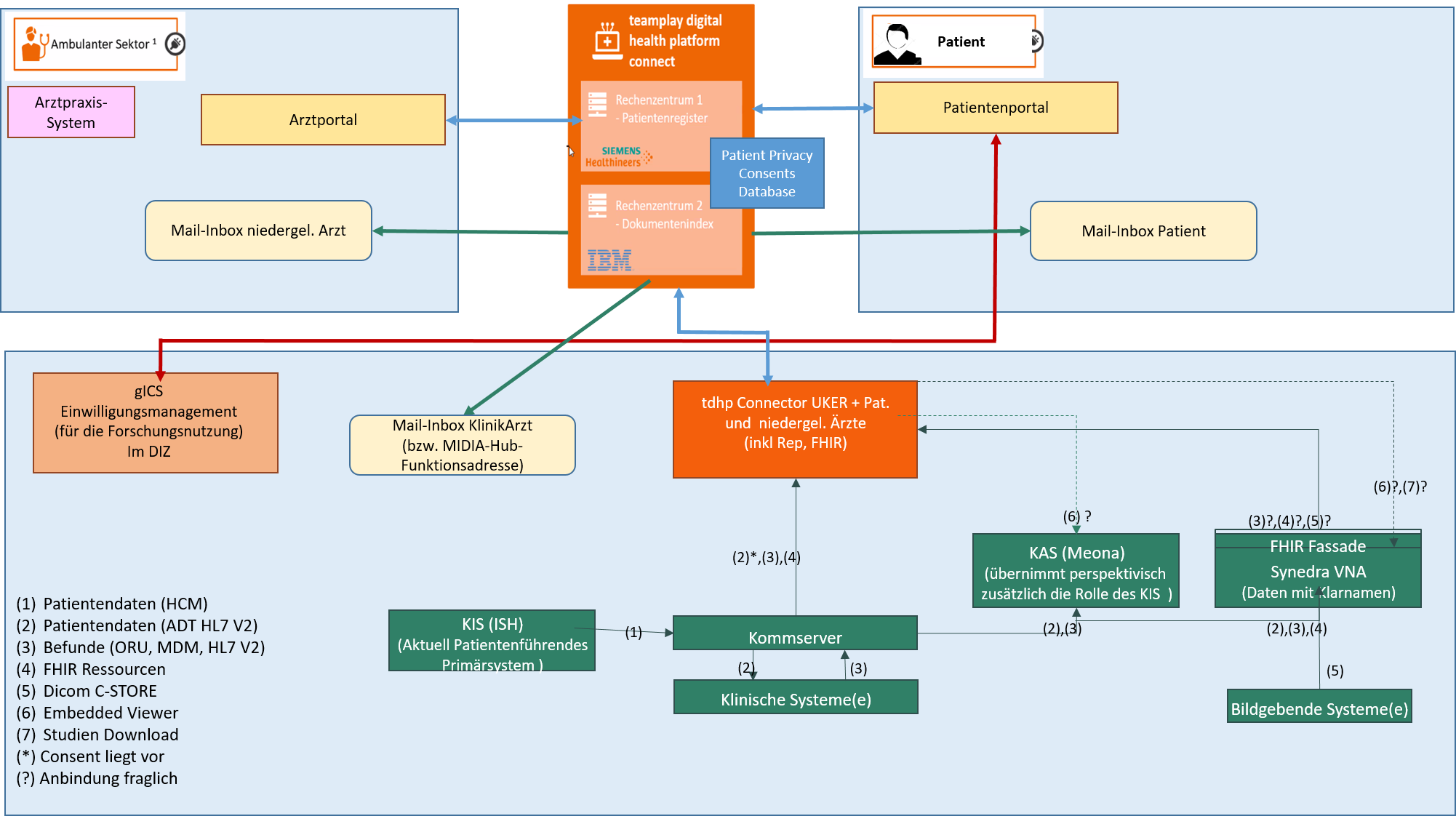 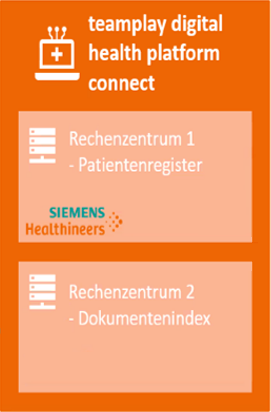 Klinikum Erlangen
Arztportal
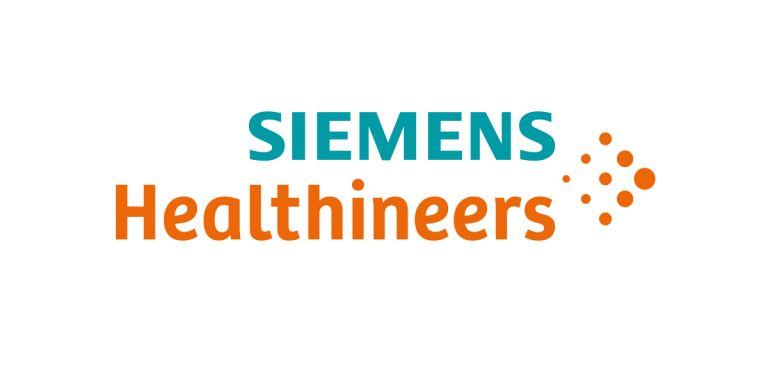 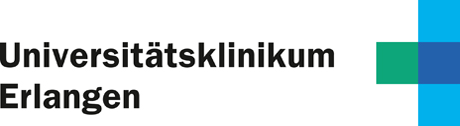 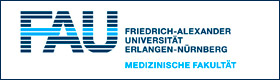 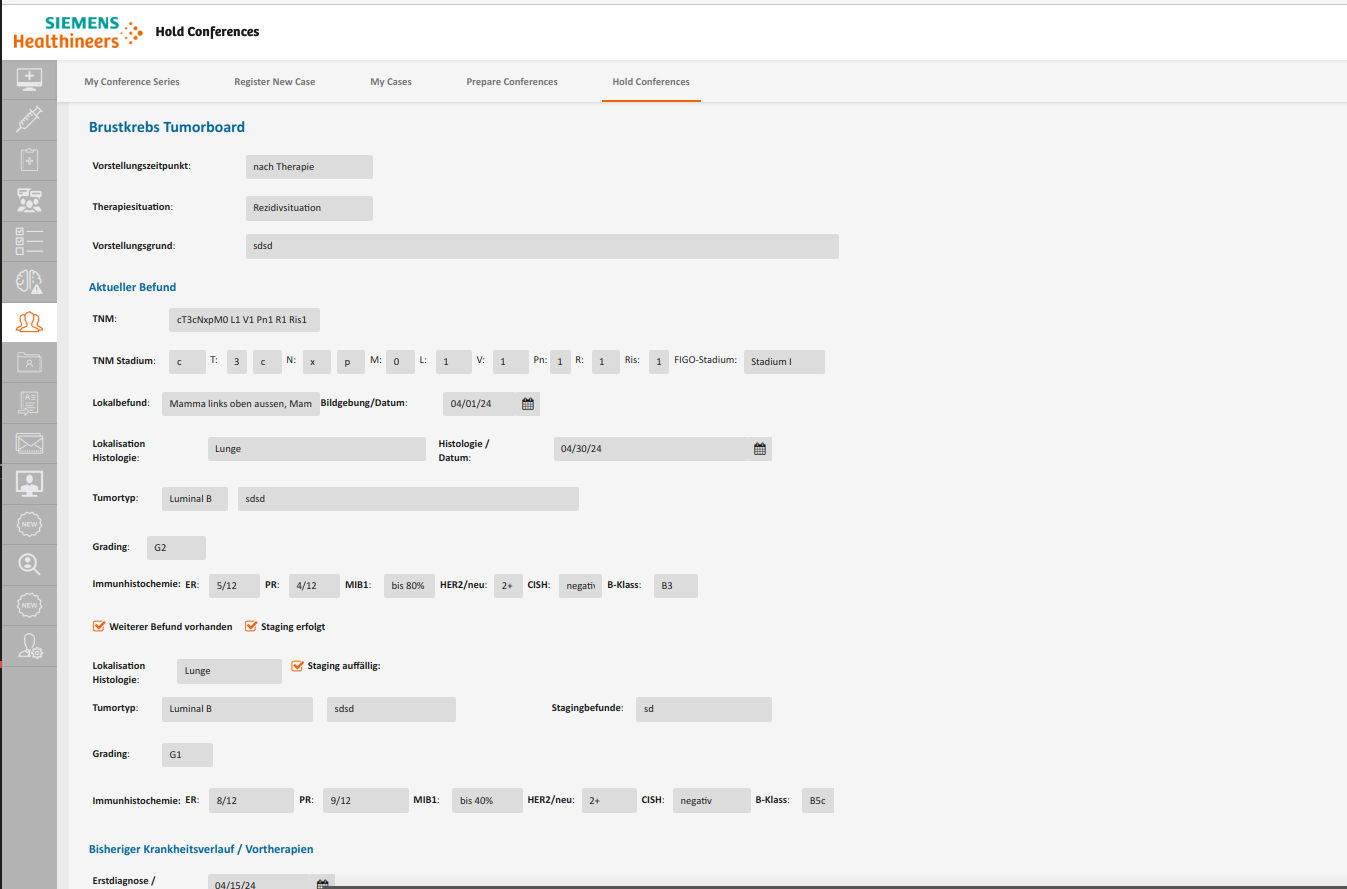 Danke!
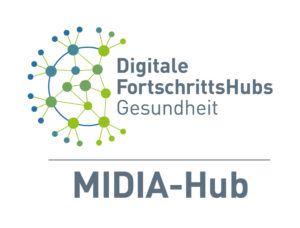 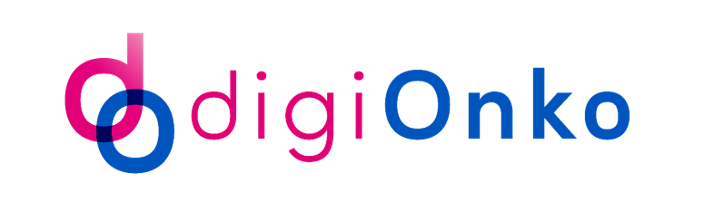 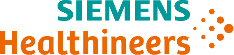 17